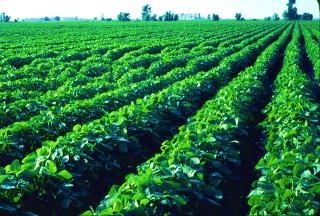 IMROVEMENT OF CROP YIELD AND QUALITY
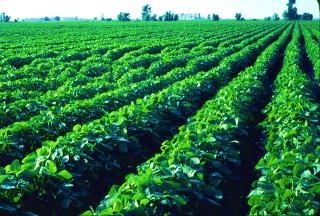 In the previous chapters we have seen how  crop productivity can be  improved by enhancing  their ability to resist external factors
There are endogenous factors also that effect crop productivity and quality of harvestable plant material
In this chapter we will find that how productivty can be genetically enhanced by:
Increasing the amount
Improving the quality of plant material
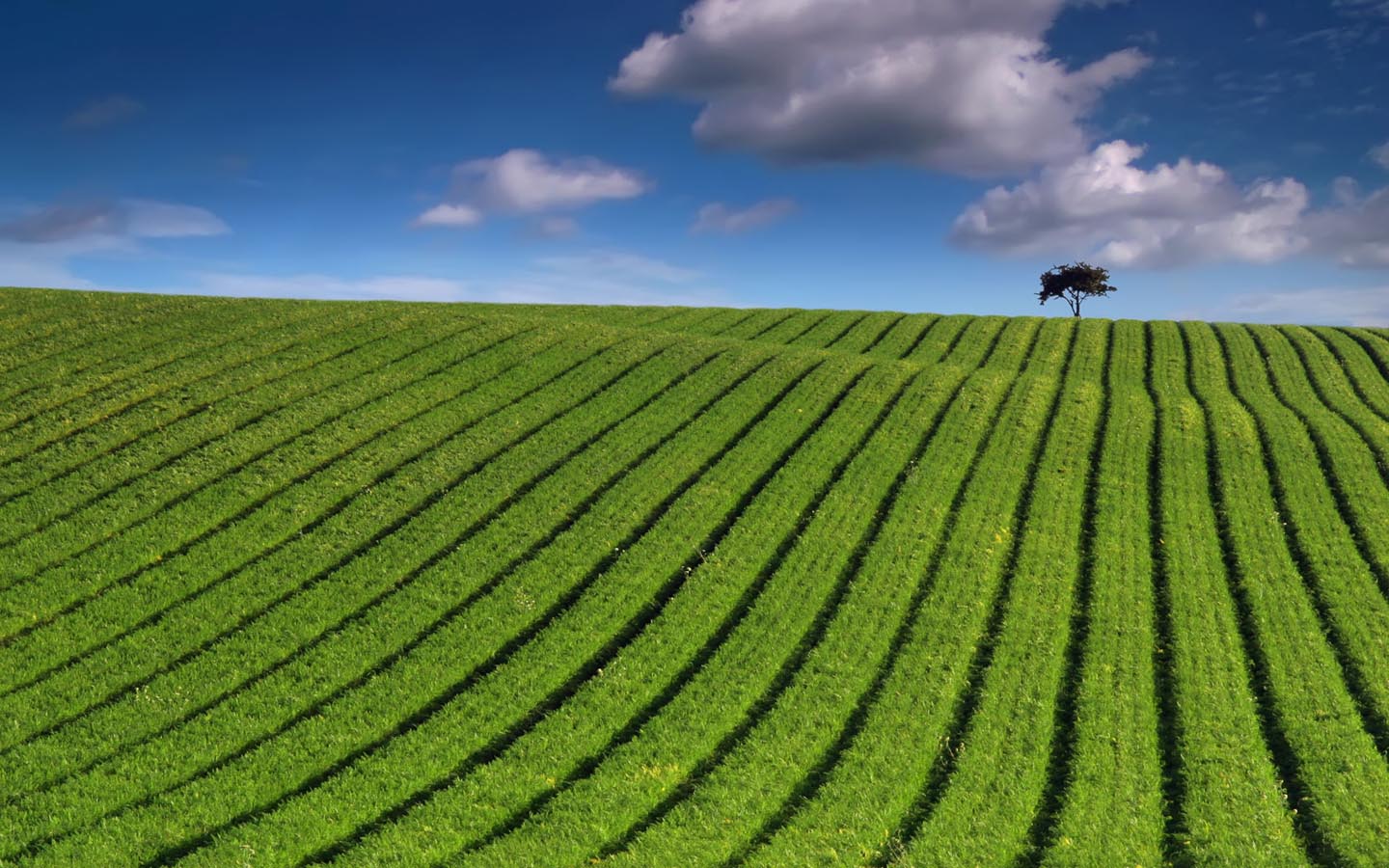 The yield of a crop is determined by:
Intercepted solar radiation 
Photosynthetic efficiency
Harvest index
The quality of crop is determined by:
Nutritional quality
Flavour
Processing quality
Shelf life
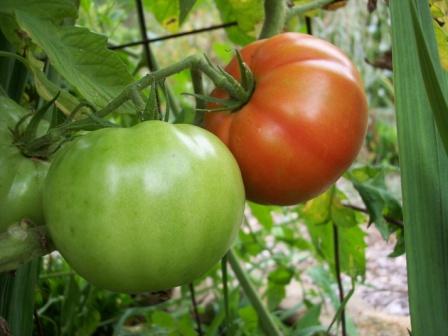 THE GENETIC MANIPULATION OF FRUIT RIPENING
Tomatoes were the first GM crops to reach the market. These were the delayed -softening tomatoes. Tomato ripening was used as the model system to develop expertise to modify crop quality
Tomato ripening is characterized by a burst of respiration, ethylene production,  softening, change to color and flavor. Ethylene  is a phytohormone that triggers ripening. The softening of the fruit is the result of the cell wall degrading enzyme called polyglacturanose (PG)
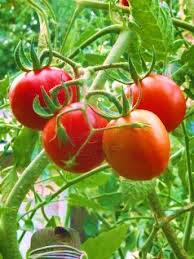 It was found that ripening process involved the activation of specific genes. These findings enabled these genes to be cloned. The clones are:
pTOM6: encodes PG
pTOM5: encodes phytoene synthase
pTOM13: encodes ACC oxidase
The PG enzyme helps in fruit ripening by cell wall degradation
The ACC oxidase(1-amino-cyclopropane-1-carboxylic acid) helps in ethylene formation
The phytoene synthase enzyme  functions in lycopene synthesis
ANTISENSE TECHNOLOGY
Most tomatoes that have to be shipped to market are harvested before they are ripe. Otherwise, ethylene synthesized by the tomato causes them to ripen and spoil before they reach the customer.

Transgenic tomatoes have been constructed that carry in their genome an artificial gene (DNA) that is transcribed into an antisense RNA complementary to the mRNA for an enzyme involved in ethylene production. These tomatoes make only 10% of the normal amount of the enzyme.

The goal of this work was to provide supermarket tomatoes with something closer to the appearance and taste of tomatoes harvested when ripe.
ANTISENSE TECHNOLOGY
MANIPULATION OF OTHER TRAITS
Similarly, by using antisense techniques, cell wall degradation was manipulated by targeting endogenous PG.
This technique was then applied to mango, pear and peach also
The antisense technology was applied to confirm the role of pTOM13 in ethylene biosynthesis.
The transgenic tomato carrying antisense pTOM13 construct, produced less ethylene and lycopene production was also reduced
BENEFITS:
The post-harvest spoilage of fruits and vegetables  is often very rapid and this can be a major barrier to efficient food distribution. The ability to delay ripening and spoilage could make significant contribution to food distribution problems in developing countries
This successful manipulations  indicate other plant regulators  to be engineered:
The abcissic acid and giberellin synthesis genes have also been cloned, which permitted the manipulation of developmental processes
GENETIC MANIPULATION OF TOMATO COLOR
The over expression of pTOM5 leads to dwarfing by effecting gibberellin pathway . Dwarfing is an agronomic trait.
Dwarf plants require less plants resources ,allowing more dry matter to be partitioned  to the grain rather than straws
Dwarf crops are less prone to damage by wind and rain. This character was a major feature of high yielding varieties of wheat and maize
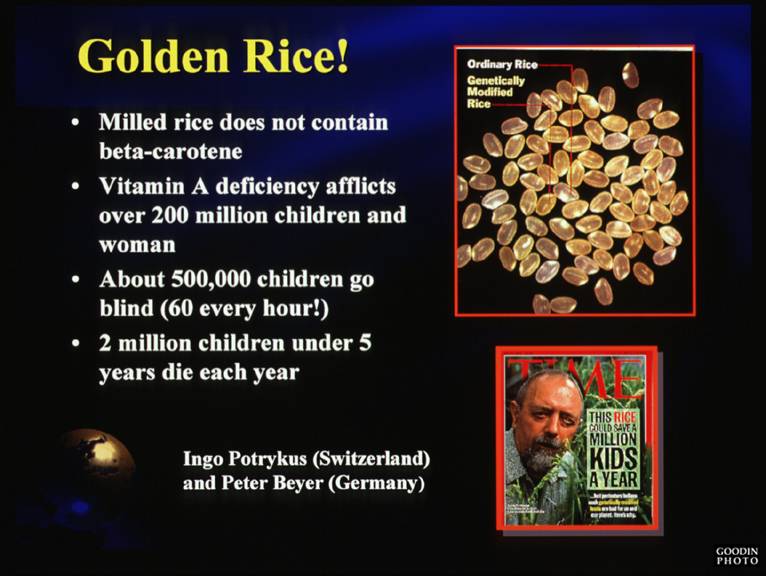 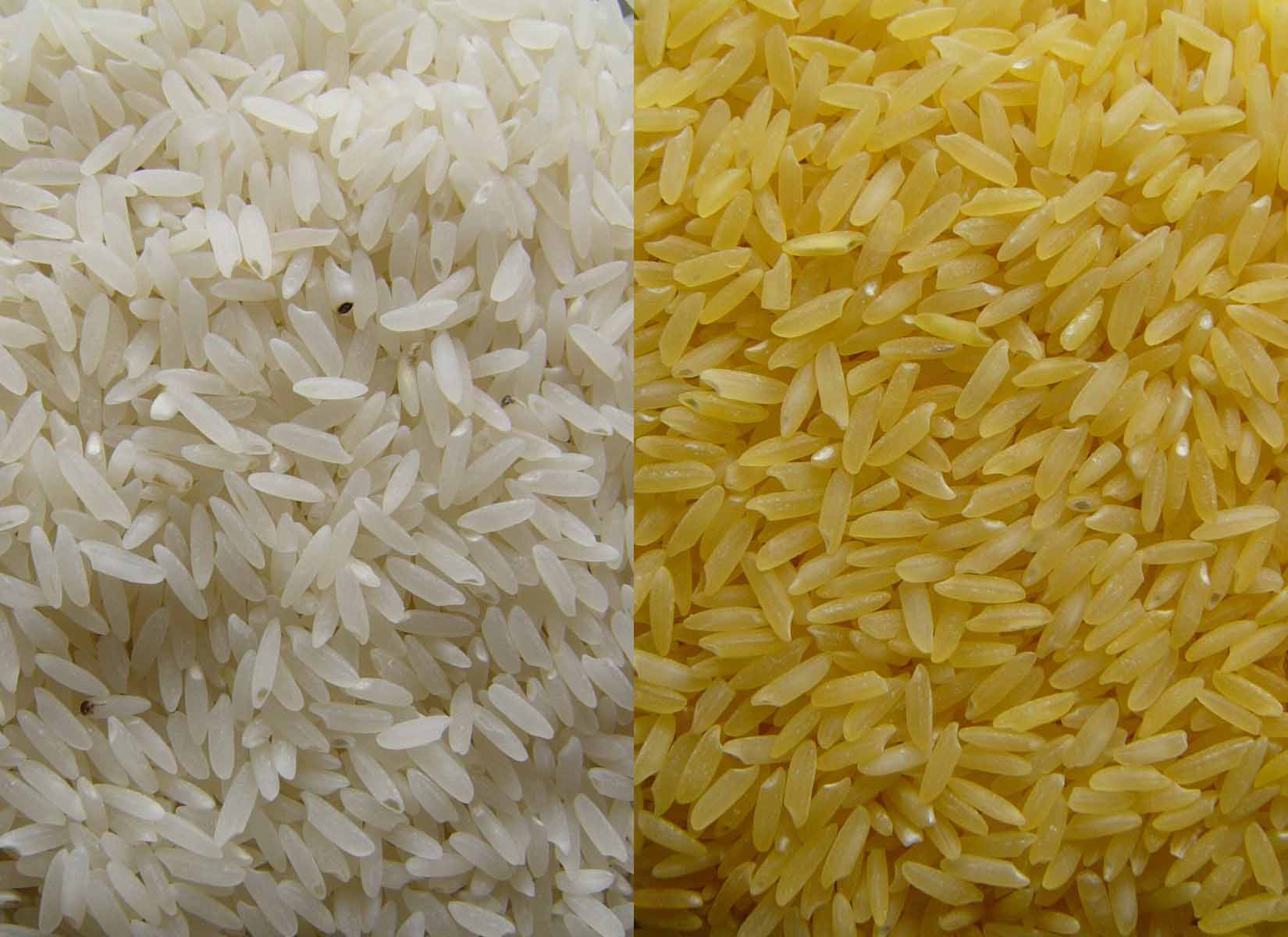 Cont…
Golden rice was designed to produce beta-carotene, a precursor of vitamin A, in the edible part of rice, the endosperm.
Golden rice was created by transforming rice with two beta-carotene biosynthesis genes:
psy (phytoene synthase) from daffodil (Narcissus pseudonarcissus)
crtI from the soil bacterium Erwinia uredovora
the end product of the engineered pathway is lycopene, but if the plant accumulated lycopene, the rice would be red. Recent analysis has shown the plant's endogenous enzymes process the lycopene to beta-carotene in the endosperm, giving the rice the distinctive yellow color for which it is named.
Engineering plant protein composition for improved nutrition
Cereal grains are  often limiting  for lysine, while legume seeds have an adequate level of lysine but are limiting for the sulphur containing amino acids, methionine and cysteine.
Animals cannot convert cysteine into methionine.
One approach used is to isolate a gene for sulphur poor protein and modify and enrich its nucleic acid sequence for sulphur-containing amino acids.
Another approach is to construct totally artificial genes that code for protein containg high sulphur contents. One such protein was expressed successfully in sweet potato.
Cont…
GENETIC MANIPULATION OF CROP YIELD BY ENHANCEMENT OF PHOTOSYNTHESIS
Photosynthesis is a complex system that is not easy to manipulate .
  MANIPULATION OF PHYTOCHROMES:
This will have pleiotropic effect on photosynthesis and assimilate distribution.
Many transgenic plants ,ectopically expressing either PhyA or PhyB, have been constructed.
Example: at high planting densities wild-type tobacco demonstrated the shade response , in that the plants were normally taller than those planted at low densities. With the transgenic lines, the result was dwarfed plants.
Cont..
The assimilates showed enhanced allocation to leaves with an increase in the harvest index.
Benefit: at higher planting densities assimilates were not utilized in stem elongation but were utilized in leaf production or were stored.
Over expression of phytochrome also lead to an increase in chloroplast number and an increase in photosynthesis that ultimately resulted in increase of biomass.
Enhancement of dark reactions
In Calvin cycle two enzymes are limiting i.e fructose 1,6-bisphosphatase and seduheptulose-1,7 bisphosphatase.
Transgenic tobacco plant expressing a single gene for a chloroplast targeted dual function cyanobacterial fructose 1,6-bisphosphatase and seduheptulose-1,7 bisphosphatase, showed enhanced photosynthetic activity and growth.
PEPC gene
A complete maize (C4 plant) PEPC (phosphoenolpyruvate carboxylase)gene has been introduced into rice(C3 plant) .
Many plants showed high level of expression and the enzyme accounted for upto 12% of leaf protein.
The important thing was that oxygen sensitivity of photosynthesis in rice was decreased.
Benefit: this experiment raises the possibility of manipulating other stages of photosynthesis.
CONCLUSION
Plants are being genetically manipulated successfully in order to improve yield and quality.

A lot more basic research is required before it is possible to optimize yield production and nutrition quality through manipulation of various genes and pathways.